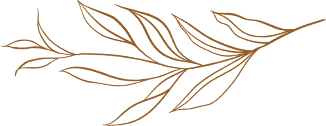 W E D D I N G  G U E S T  L I S T
NAME
ADDRESS
INVITE SENT
CONFIRMED
1536 Stellar Dr
9 Goldenle Dr
2425 Hc 1
156 Michael Ct
4821 Ridge
1523 Stellar Dr
1536 Stellar Dr
9 Goldenle Dr
2425 Hc 1
156 Michael Ct
4821 Ridge
1523 Stellar Dr
4821 Ridge
1523 Stellar Dr
1536 Stellar Dr
9 Goldenle Dr
2425 Hc 1
156 Michael Ct
4821 Ridge
1523 Stellar Dr
4821 Ridge
1523 Stellar Dr
1536 Stellar Dr
9 Goldenle Dr
2425 Hc 1
156 Michael Ct
4821 Ridge
1523 Stellar Dr
1523 Stellar Dr
1536 Stellar Dr
9 Goldenle Dr
2425 Hc 1
156 Michael Ct
4821 Ridge
1523 Stellar Dr
2425 Hc 1
Yes
Yes
Yes
Yes
No
Yes
Yes
No
Yes
Yes
Yes
Yes
No
No
Yes
Yes
Yes
No
Yes
Yes
Yes
Yes
Yes
No
Yes
No
Yes
Yes
Yes
Yes
Yes
No
Yes
No
No
Yes
Yes
Yes
Yes
Yes
No
Yes
Yes
No
Yes
Yes
Yes
Yes
No
No
Yes
Yes
Yes
No
Yes
Yes
Yes
Yes
Yes
No
Yes
No
Yes
Yes
Yes
Yes
Yes
No
Yes
No
Nos
Yes
Wade
Dave
Seth
Ivan
Riley
Gilbert
Ramon
Miles
Liam
Nathaniel
Ethan
Lewis
Milton
Claude
Joshua
Glen
Tracey
Beatrice
Alison
Miranda
Stephanie
Leona
Katrina
Mila
Teresa
Gabriela
Tracey
Beatrice
Alison
Miranda
Stephanie
Leona
Katrina
Mila
Teresa
Gabriela